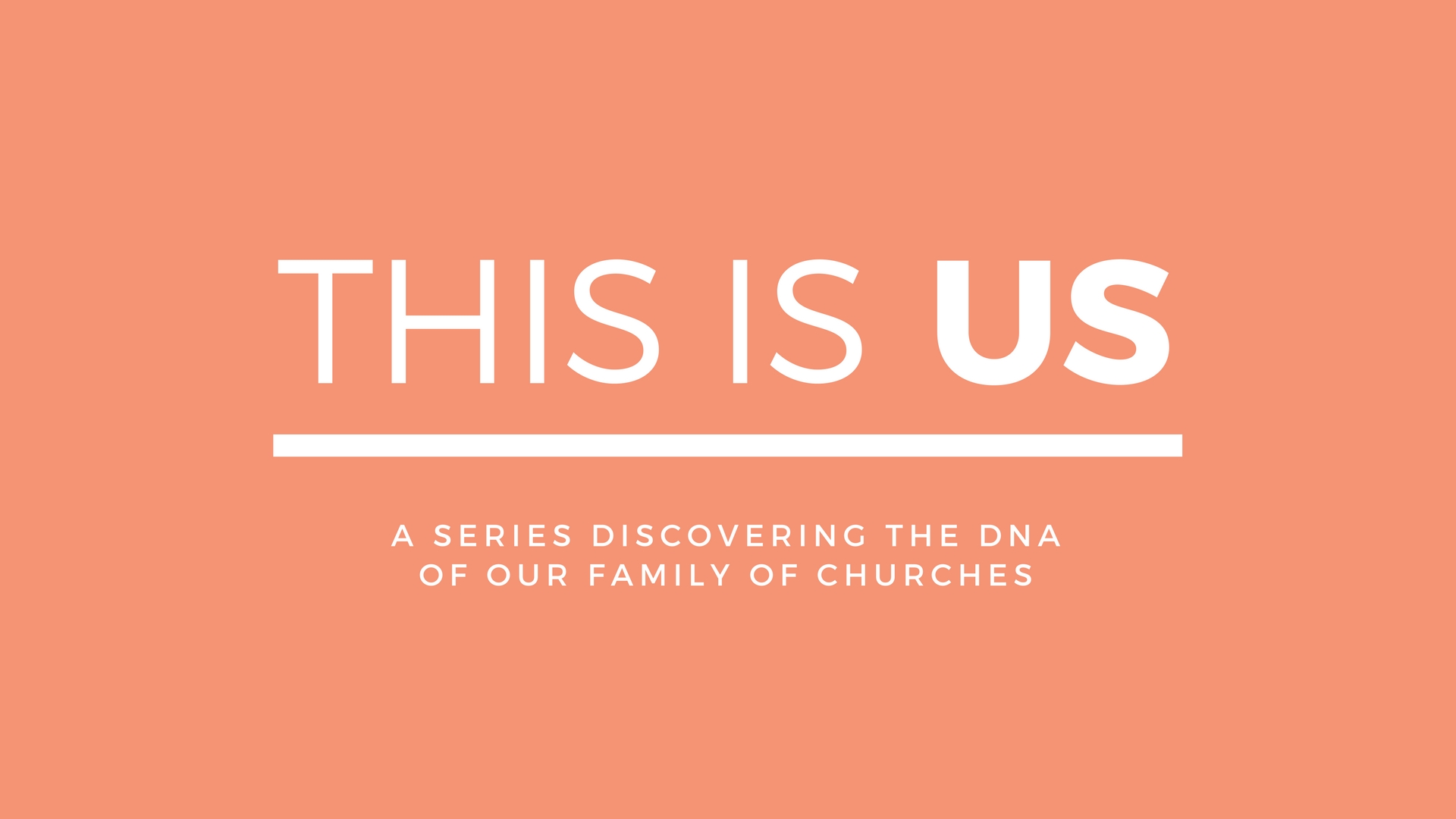 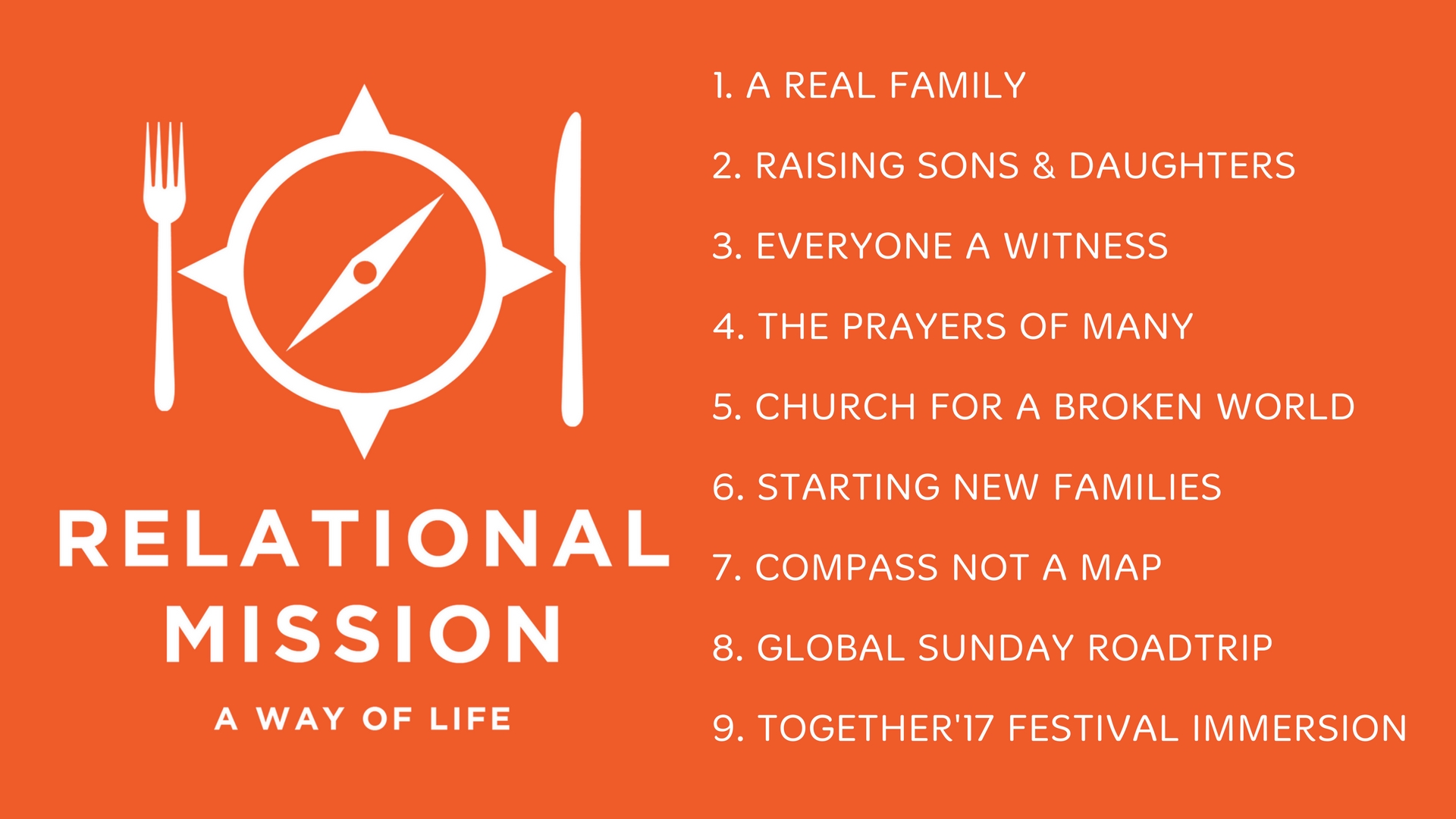 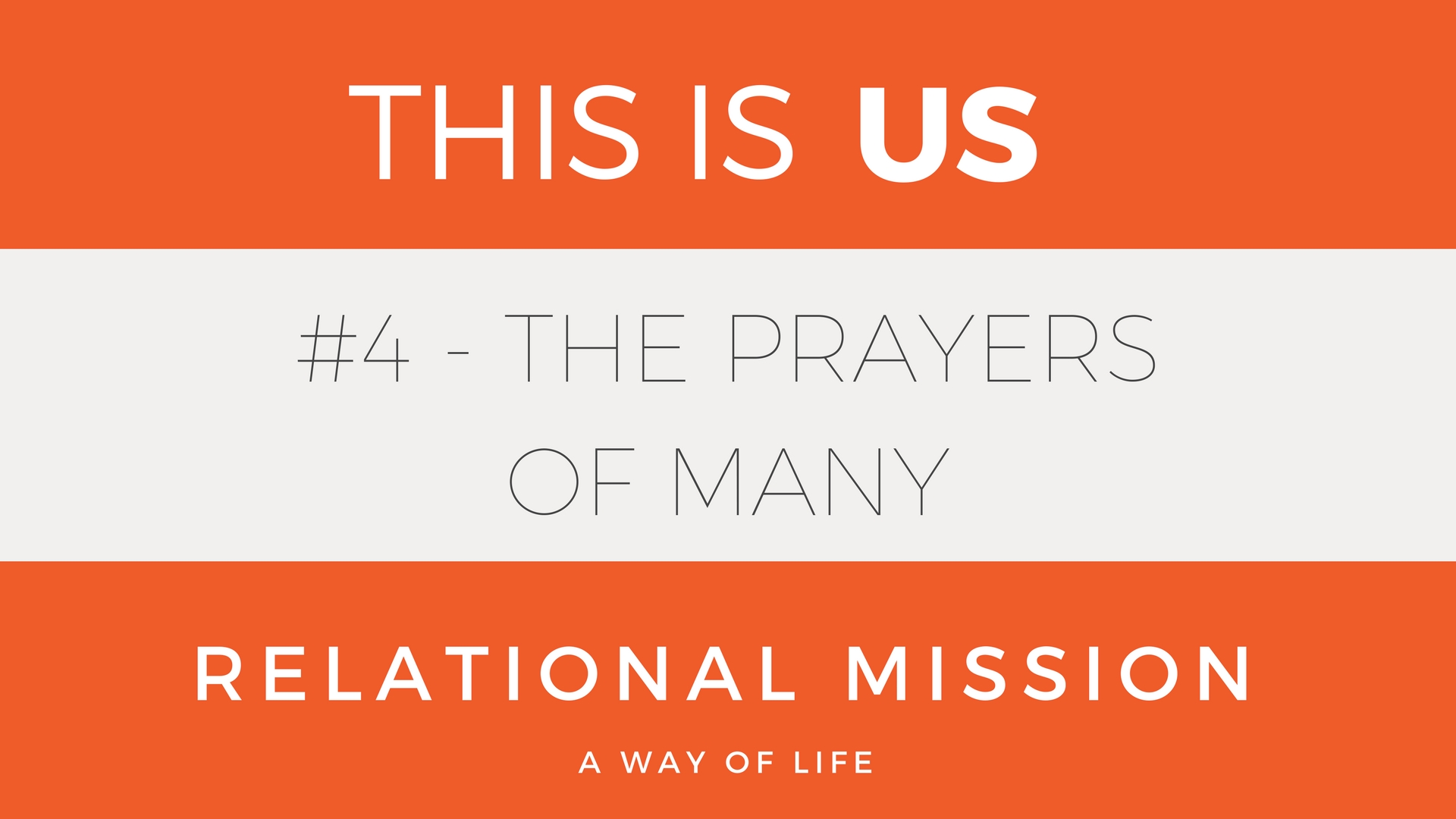 Prayers of Many
“You also must help us by prayer, so that many will give thanks on our behalf for the blessing granted us through the prayers of many.”
2 Corinthians 1: 11
Genesis chapter 18 verses 20-26
20 Then the Lord said, “Because the outcry against Sodom and Gomorrah is great and their sin is very grave, 21 I will go down to see whether they have done altogether according to the outcry that has come to me. And if not, I will know.” 22 So the men turned from there and went toward Sodom, but Abraham still stood before the Lord. 23 Then Abraham drew near and said, “Will you indeed sweep away the righteous with the icked? 24 Suppose there are fifty righteous within the city. Will you then sweep away the place and not spare it for the fifty righteous who are in it?  25 Far be it from you to do such a thing, to put the righteous to death with the wicked, so that the righteous fare as the wicked! Far be that from you! Shall not the Judge of all the earth do what is just?” 26 And the Lord said, “If I find at Sodom fifty righteous in the city, I will spare the whole place for their sake.”
Genesis chapter 18 verses 32b-33

“For the sake of ten I will not destroy it.” 33 And the Lord went his way, when he had finished speaking to Abraham, and Abraham returned to his place.
Genesis chapter 19 verses 4-8

4 But before they lay down, the men of the city, the men of Sodom, both young and old, all the people to the last man, surrounded the house.5 And they called to Lot, “Where are the men who came to you tonight? Bring them out to us, that we may know them.” 6 Lot went out to the men at the entrance, shut the door after him, 7 and said, “I beg you, my brothers, do not act so wickedly. 8 Behold, I have two daughters who have not known any man. Let me bring them out to you, and do to them as you please. Only do nothing to these men, for they have come under the shelter of my roof.”
Genesis chapter 19 verse 26

But Lot's wife, behind him, looked back, and she became a pillar of salt.
Genesis chapter 19 verses 30-32

30 Now Lot went up out of Zoar and lived in the hills with his two daughters, for he was afraid to live in Zoar. So he lived in a cave with his two daughters 31 And the firstborn said to the younger, “Our father is old, and there is not a man on earth to come in to us after the manner of all the earth.  32 Come, let us make our father drink wine, and we will lie with him, that we may preserve offspring from our father.”
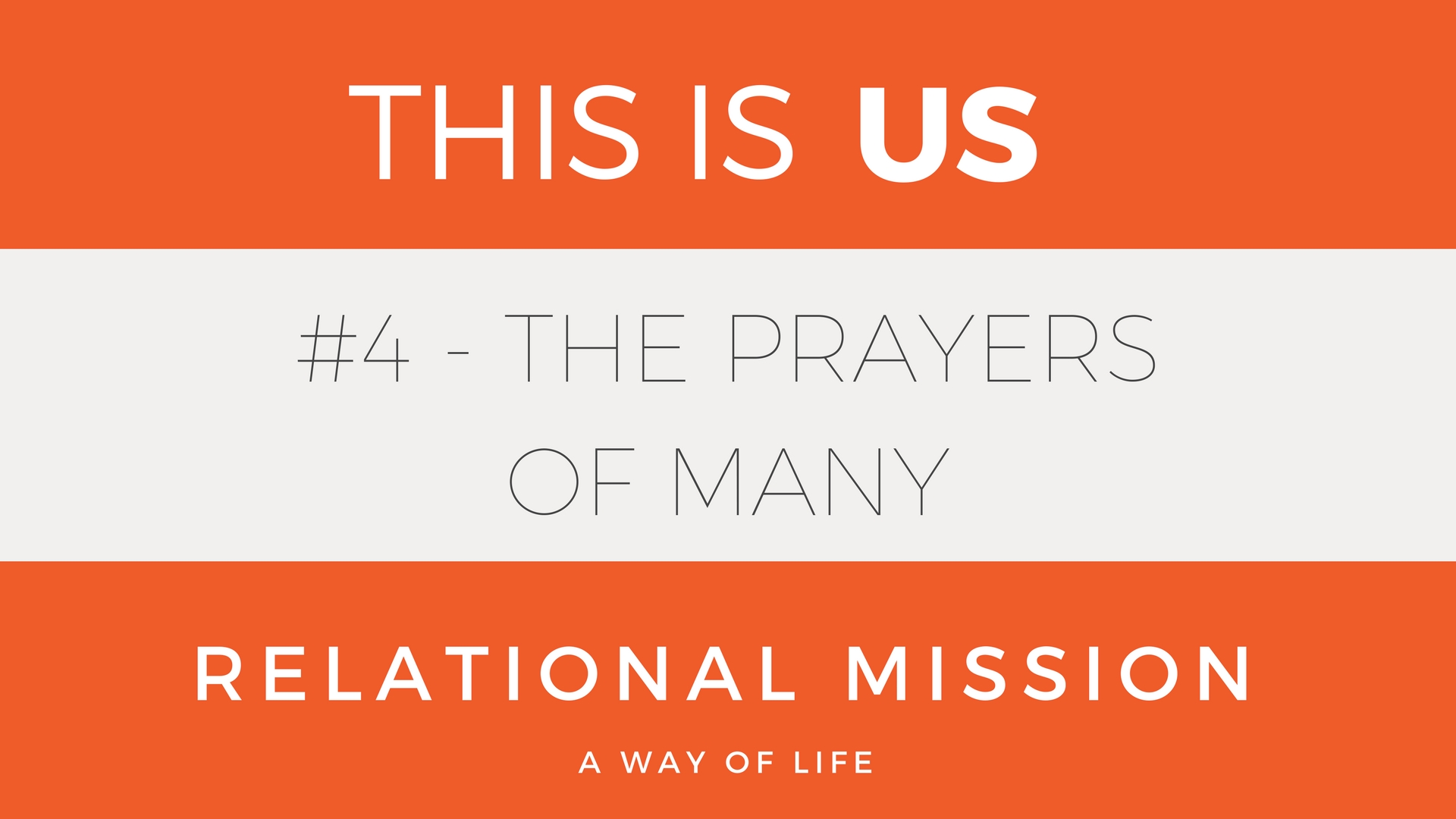